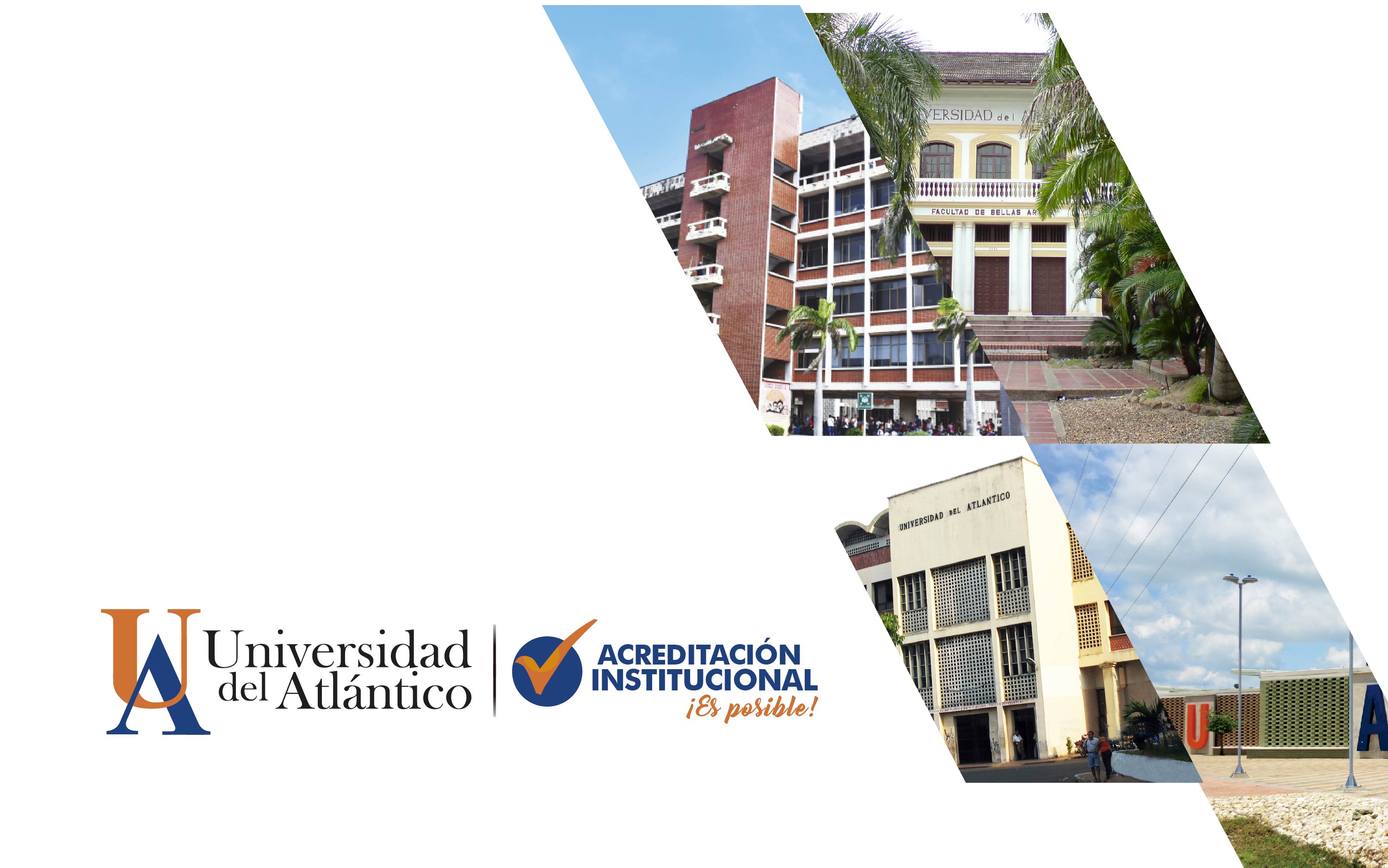 GEDS

Grupo Ecológico para el 
Desarrollo Sostenible
Vivianna Ortega Afanador
Responsabilidad Social Universitario
Misión
Somos una Universidad Pública que forma profesionales integrales e investigadores(as) en ejercicio autónomo de la responsabilidad social y en búsqueda de la excelencia académica para propiciar el desarrollo humano, la democracia participativa, la sostenibilidad ambiental y el avance de las ciencias, la tecnología, la innovación y las artes en la región Caribe colombiana y el país.
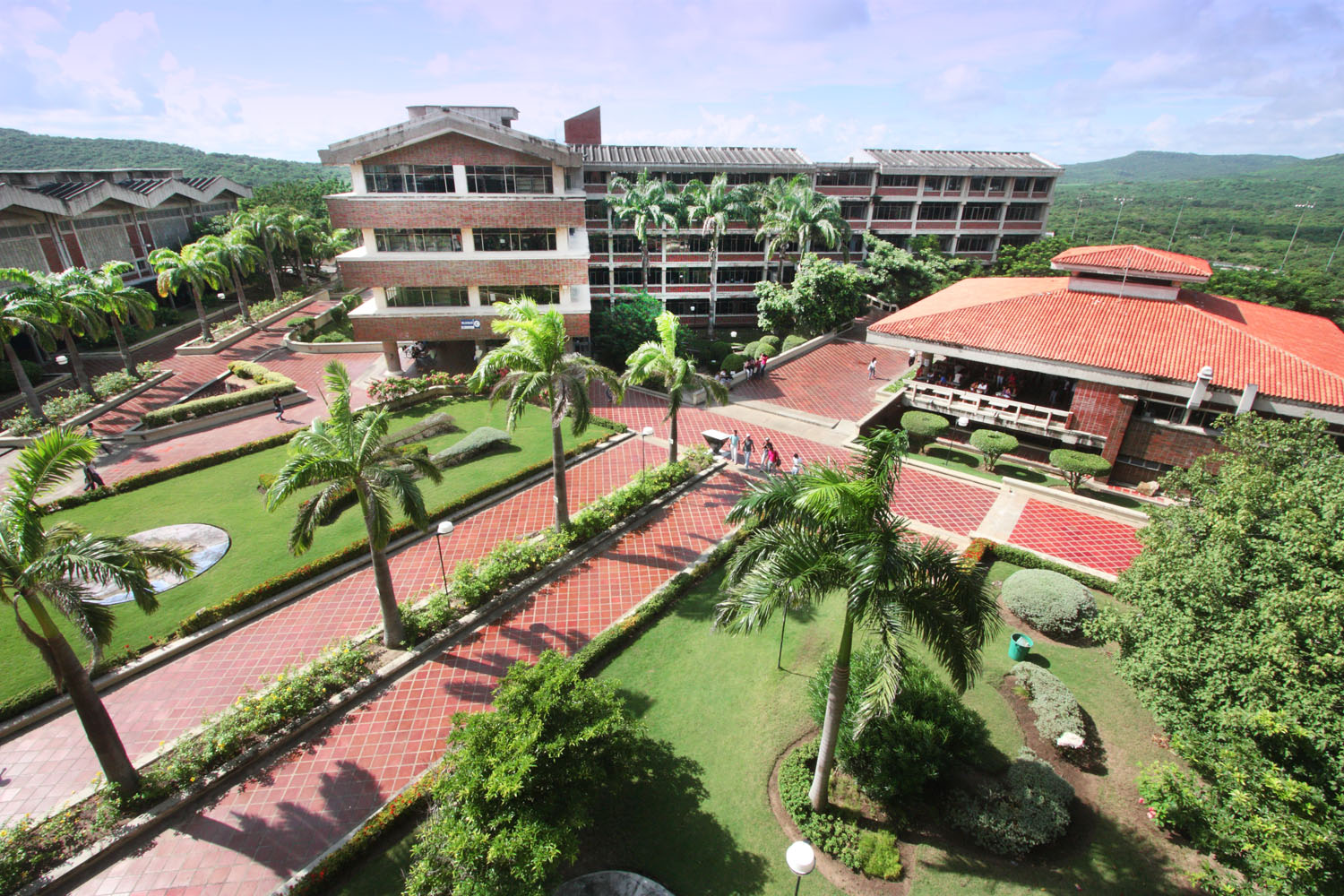 Visión al 2019
Somos la universidad líder en el conocimiento y determinantes para el desarrollo de la región Caribe.
GEDSPrincipios Institucionales
8
GEDSValores Institucionales
8
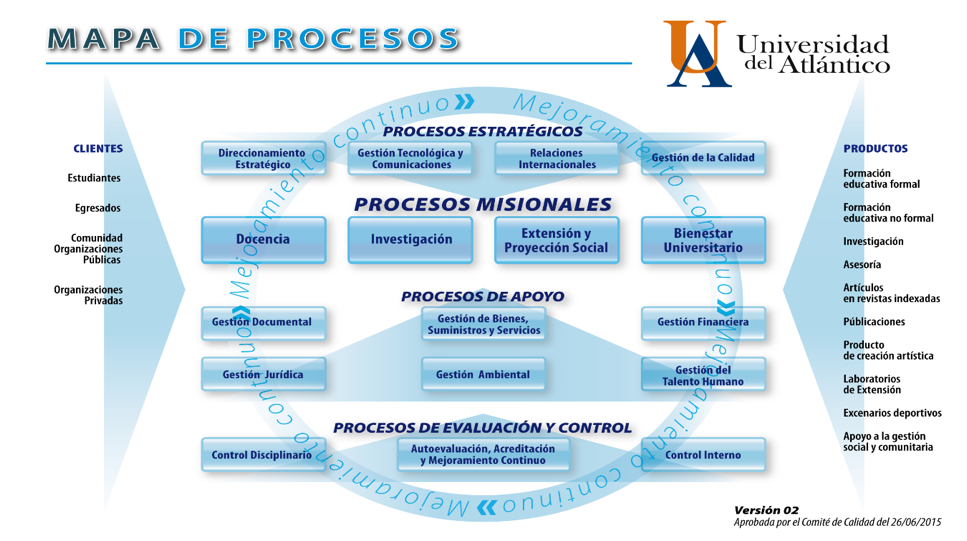 GEDS
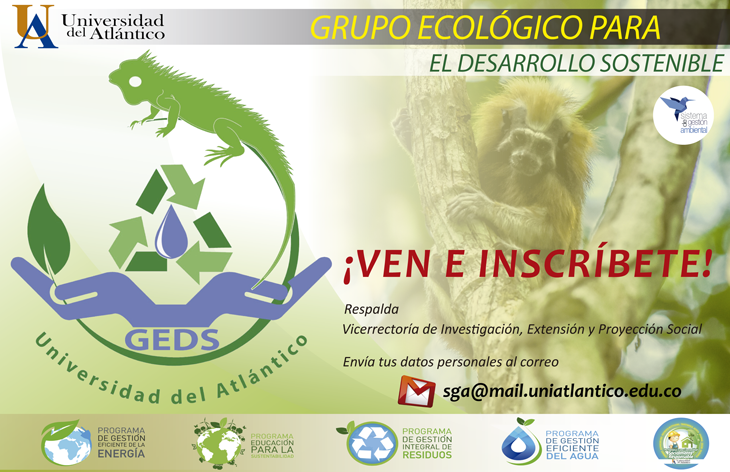 Estamos aquí…
GEDS
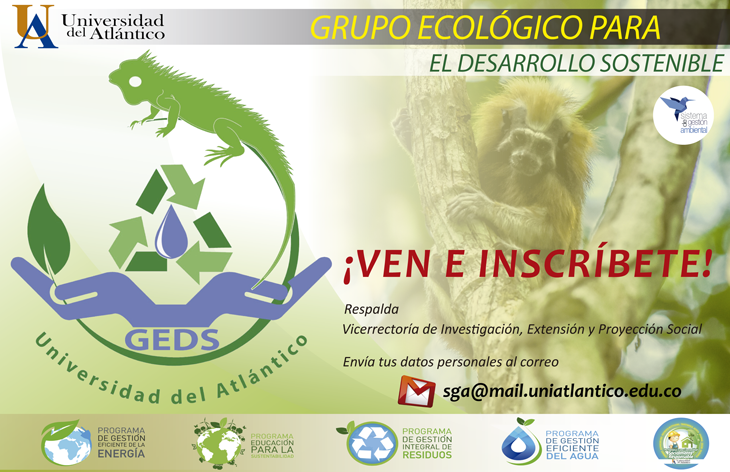 GEDS
El Sistema de Gestión Ambiental, el programa de Responsabilidad Social Universitaria y la Vicerrectoría de Investigación, Extensión y Proyección Social de la Universidad del Atlántico, invita a toda la comunidad universitaria (estudiantes, docentes, administrativos) a vincularse al “GRUPO ECOLOGICO PARA EL DESARROLLO SOSTENIBLE – GEDS”,
¿Quiénes somos?
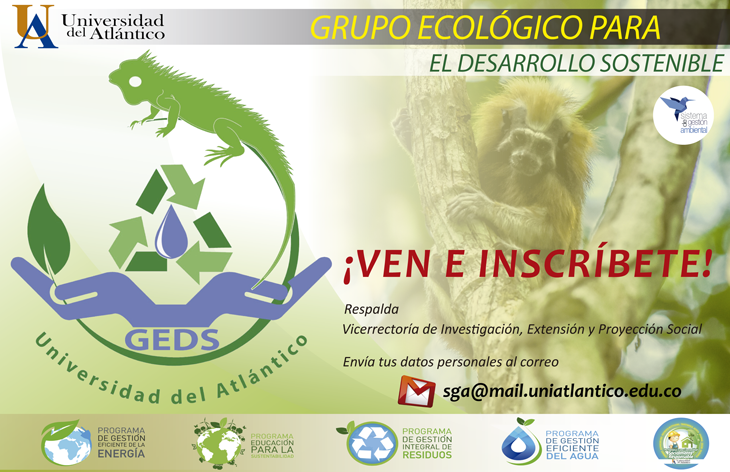 Somos un grupo perteneciente a la Universidad del Atlántico, adscrito al Sistema de Gestión Ambiental, avalado por la Vicerrectoría de Investigación, Extensión y Proyección Social.
GEDS
Misión
El grupo ecológico busca estimular en la comunidad universitaria y en la Región Caribe el adecuado uso de los recursos naturales, para lograr el equilibrio entre el impulso económico (productividad), la conservación del medio ambiente (protección), y el bienestar de la sociedad (desarrollo).
Visión
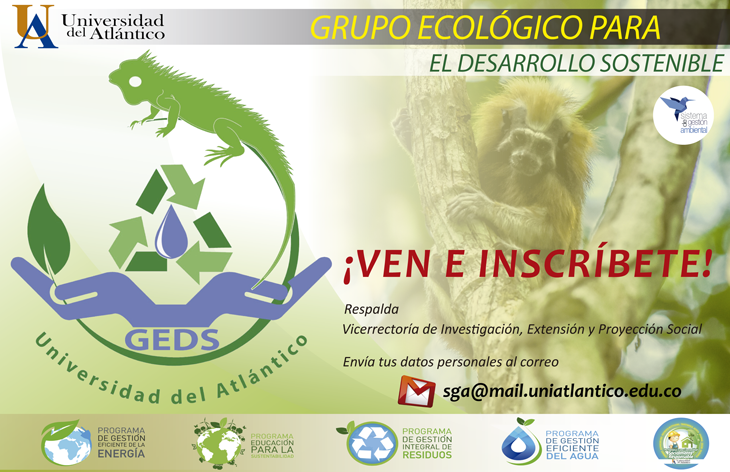 Ser el grupo líder en la Región Caribe que desarrolle estrategias que generen impacto social en pro del buen uso de los recursos naturales “APROVECHANDO – CONSERVANDO”, comprometidos con el cumplimiento de los objetivos de desarrollo sostenible que garantice un mejor futuro para las actuales y nuevas generaciones.
GEDS
Nuestro reto
APROVECHAR  -  CONSERVANDO
Áreas temáticas
GEDS
Ejes temáticos
Somos Familia GEDS